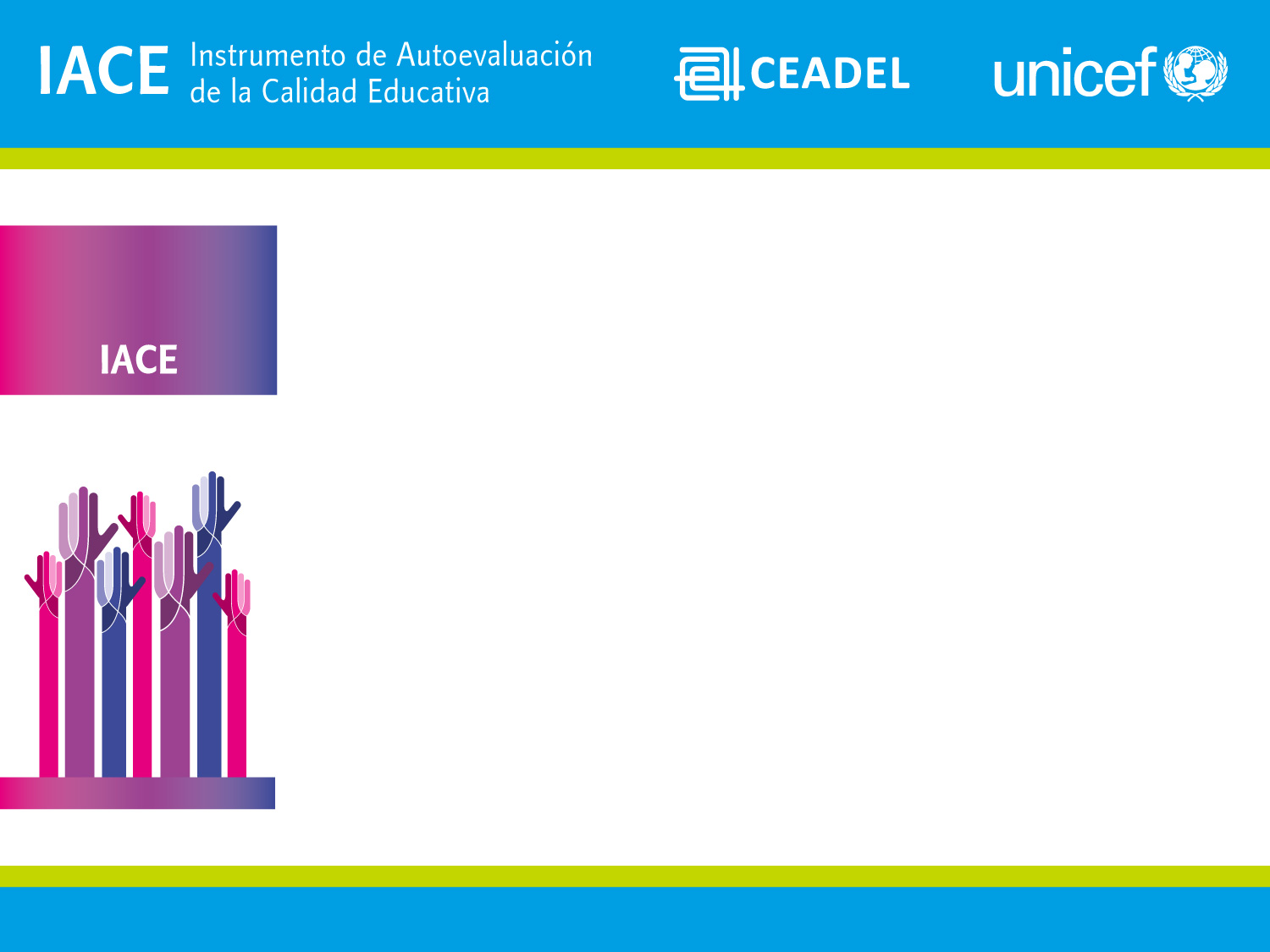 MÉTODO IACE ACTIVIDADES Y RESULTADOS junio 2016 a abril 2017www.ceadel.org.ar/IACEunicef
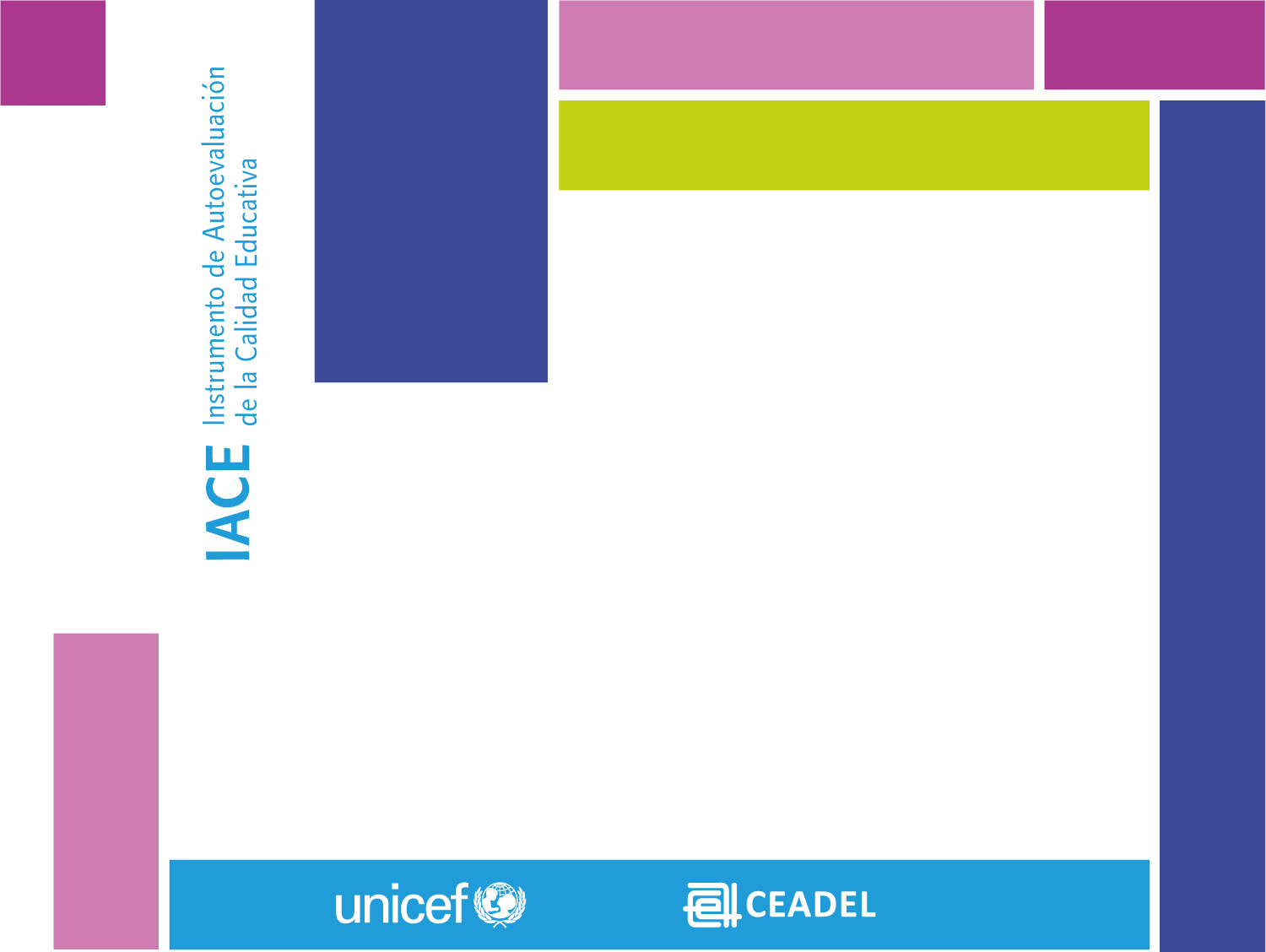 CARACTERIZACIÓN SOMERA DEL MÉTODO y COBERTURA
¿QUÉ ES EL IACE? ¿CÓMO SE LLEVA A CABO?
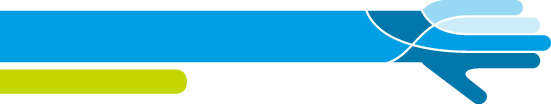 IACE = Instrumento de Autoevaluación de la Calidad Educativa.
Método guiado, participativo, que a través de ejercicios, permite a los actores escolares autoevaluar la calidad educativa de sus escuelas, a partir de sus propias prácticas y experiencias. 
Culmina con la formulación de un Plan de mejora consensuado entre los diferentes actores de la escuela.
Salvo el Plan, que se difunde y adquiere carácter público, es un proceso autónomo y confidencial en el interior de cada escuela.
Durante el período considerado se aplicó en escuelas de nivel inicial y secundarias.
Se realizó en el marco de convenios: 
entre UNICEF y CEADEL 
entre UNICEF y las áreas educativas de 3 PROVINCIAS: Jujuy, Salta y Santiago del Estero.
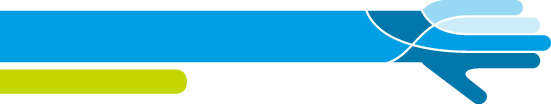 JUJUY
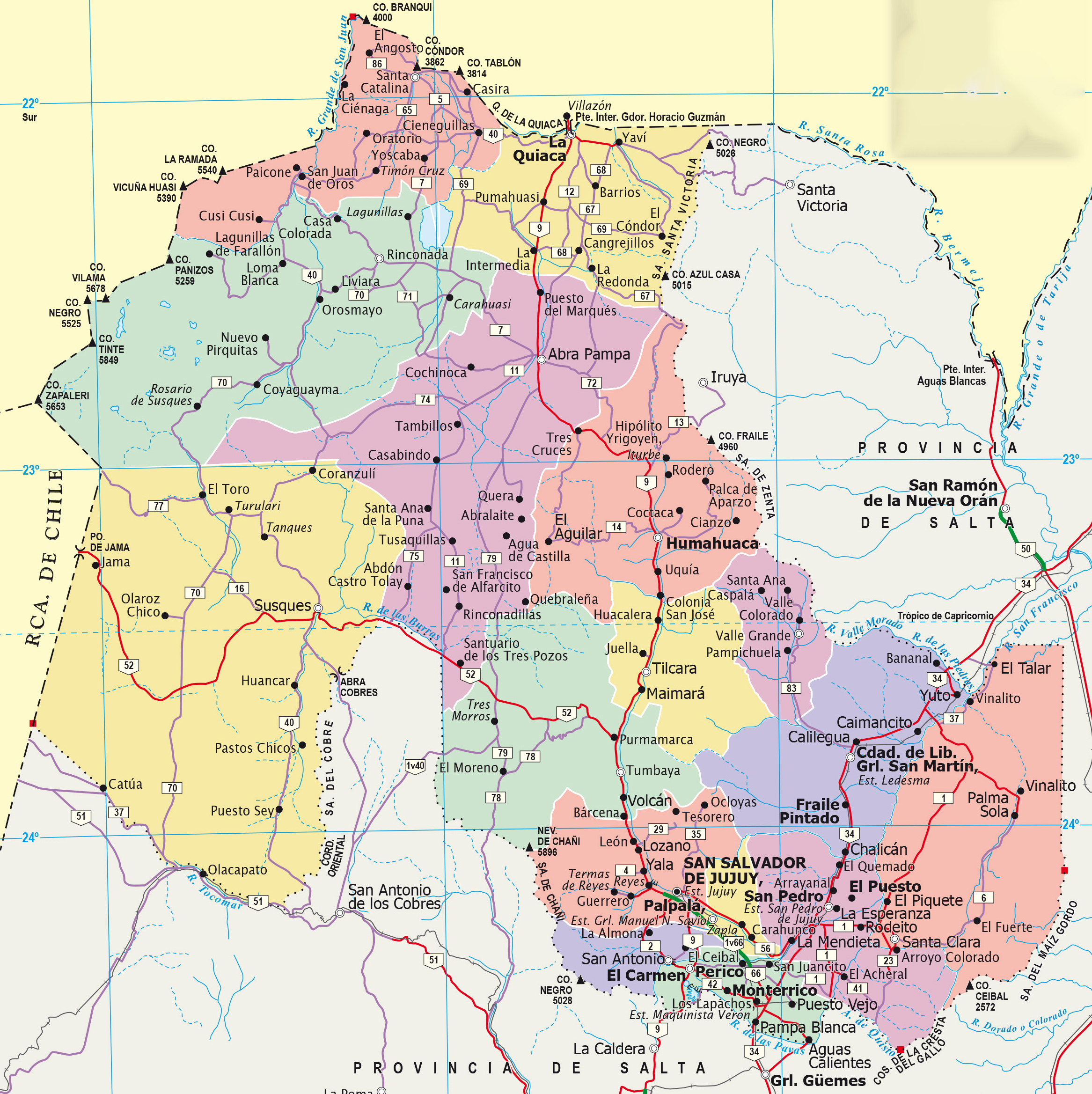 INICIAL
S. S. Jujuy
Palpalá
San Pedro
El carmen
San Antonio
5
4
6
7
SECUNDARIO
S. S. Jujuy
Palpalá
San Pedro
Yavi
Santa Catalina
Rinconada 
Cochinoca 
Humhuaca
Tilcara
Valle Grande
Susques
Yuto
8
10
11
12
9
1
1
3
3
2
2
5
4
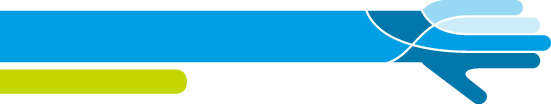 SALTA
INICIAL
Capital
La Viña
Anta
Güemes
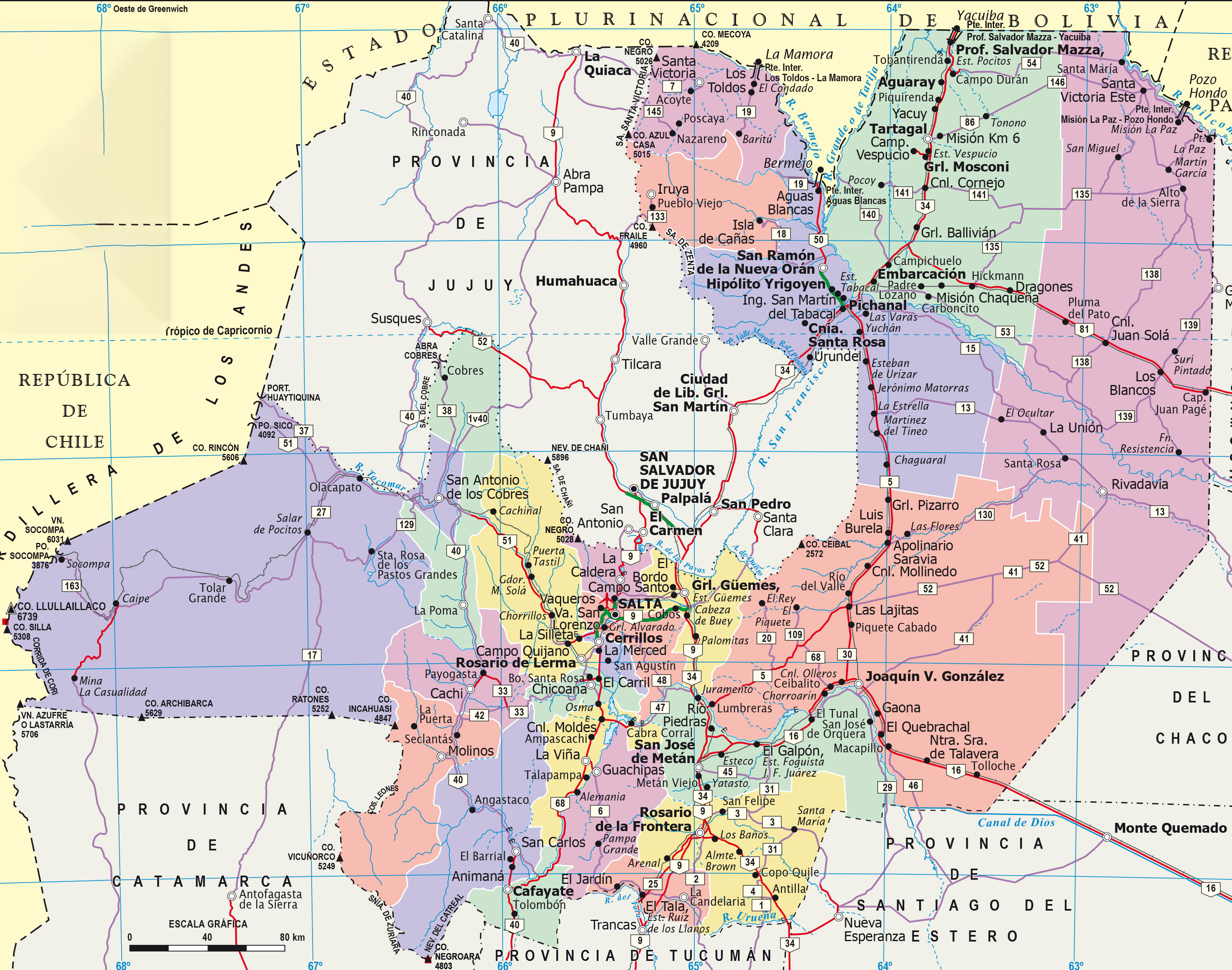 SECUNDARIO
San Martín
Santa Victoria
Orán
Iruya
Rivadavia
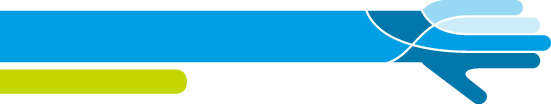 SANTIAGO DEL ESTERO
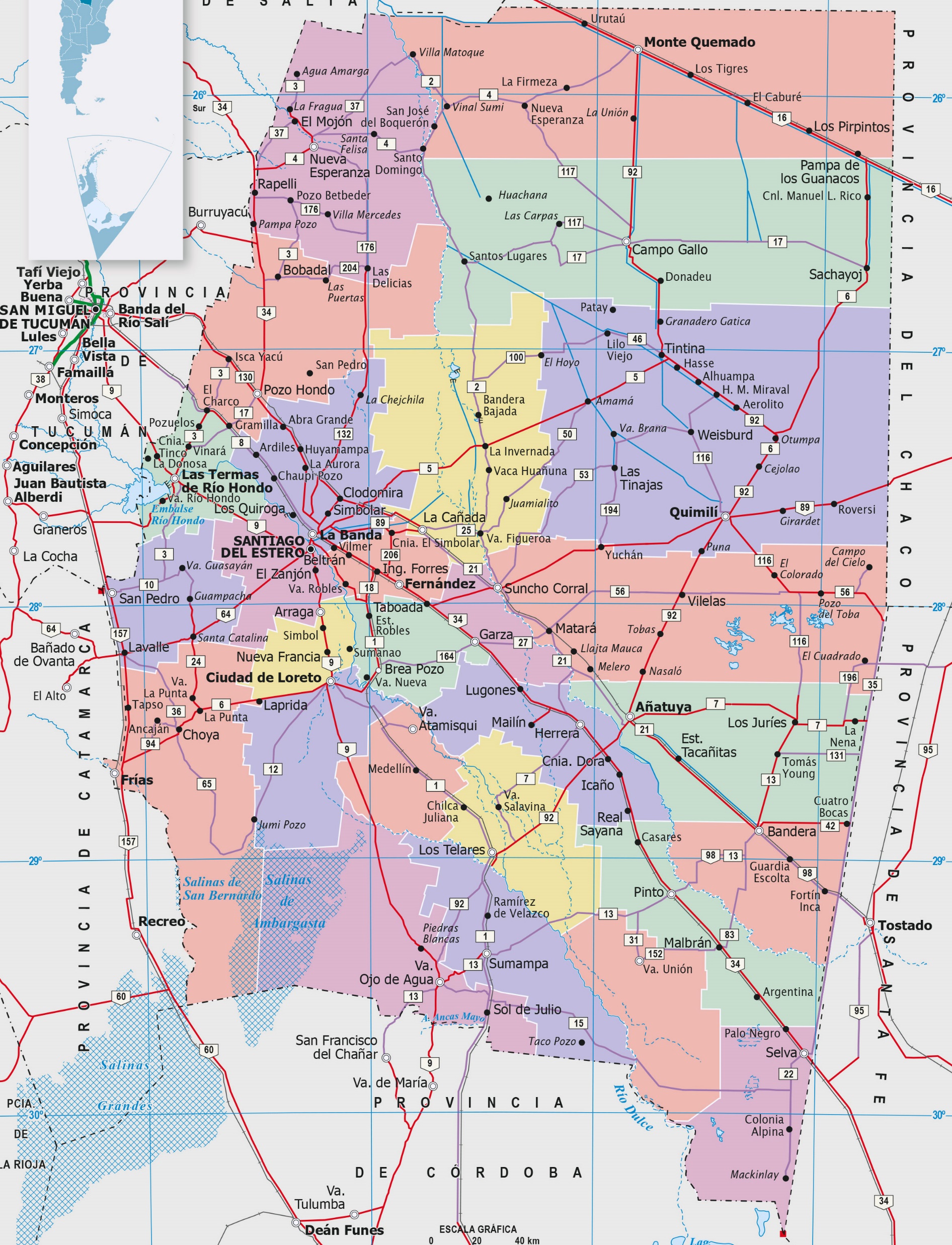 INCIAL y SECUNDARIO
Río Hondo
Banda
Capital
Guayasán
Robles
Loreto
1
4
6
2
SECUNDARIO
Choya
Silipica
San Martín
Figueroa
Moreno
Sarmiento 
JF Ibarra
Gral Taboada
Avellaneda
3
4
7
5
5
2
3
6
8
1
9
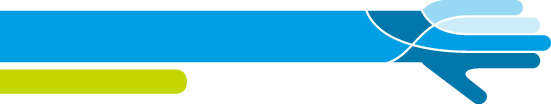 COBERTURA – NIVEL INICIAL
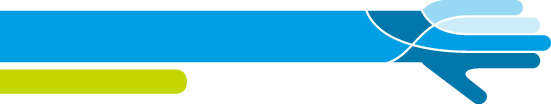 COBERTURA - SECUNDARIAS
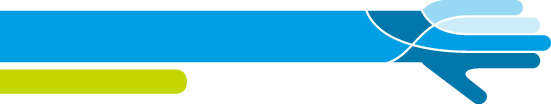 COBERTURA – AMBOS NIVELES
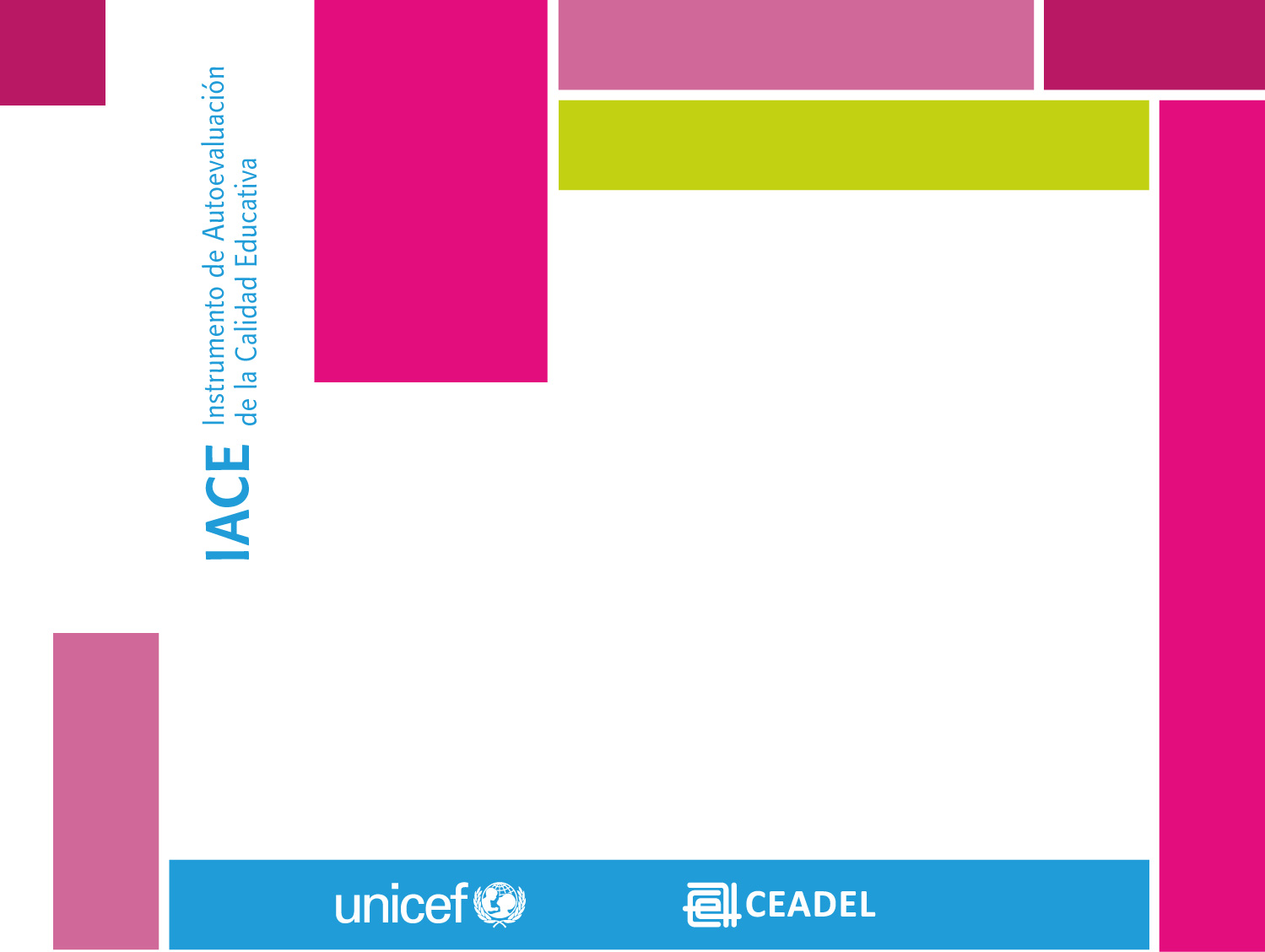 CARACTERIZACIÓN DE LAS ESCUELAS INVOLUCRADAS
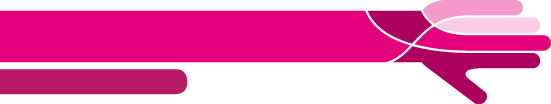 % ESCUELAS RURALES,  URBANAS Y SEGÚN AUH - JUJUY
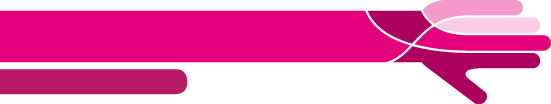 % ESCUELAS RURALES, URBANAS Y SEGÚN AUH – SALTA
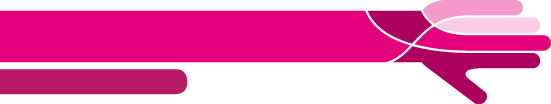 % ESCUELAS RURALES,  URBANAS Y SEGÚN AUH – SGO. DEL ESTERO
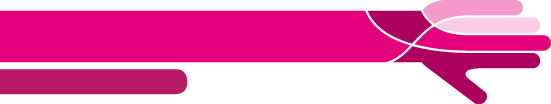 CARACTERISTICAS GENERALES DE LAS ESCUELAS
El 90% de los jardines involucrados fueron urbanos. 
En el caso de las secundarias la mayoría de las escuelas han sido rurales (60%).
El 64% de los jardines atiende más de un 50% con niños/as cuyas familias reciben AUH. Y un 28% atiende entre un 25% y un 50% de niños/as cuyas familias reciben AUH. 
El 30% de las escuelas secundarias atiende más de un 50% con estudiantes cuyas familias reciben AUH. Y un 43% atiende entre un 25% y un 50% de estudiantes cuyas familias reciben AUH.
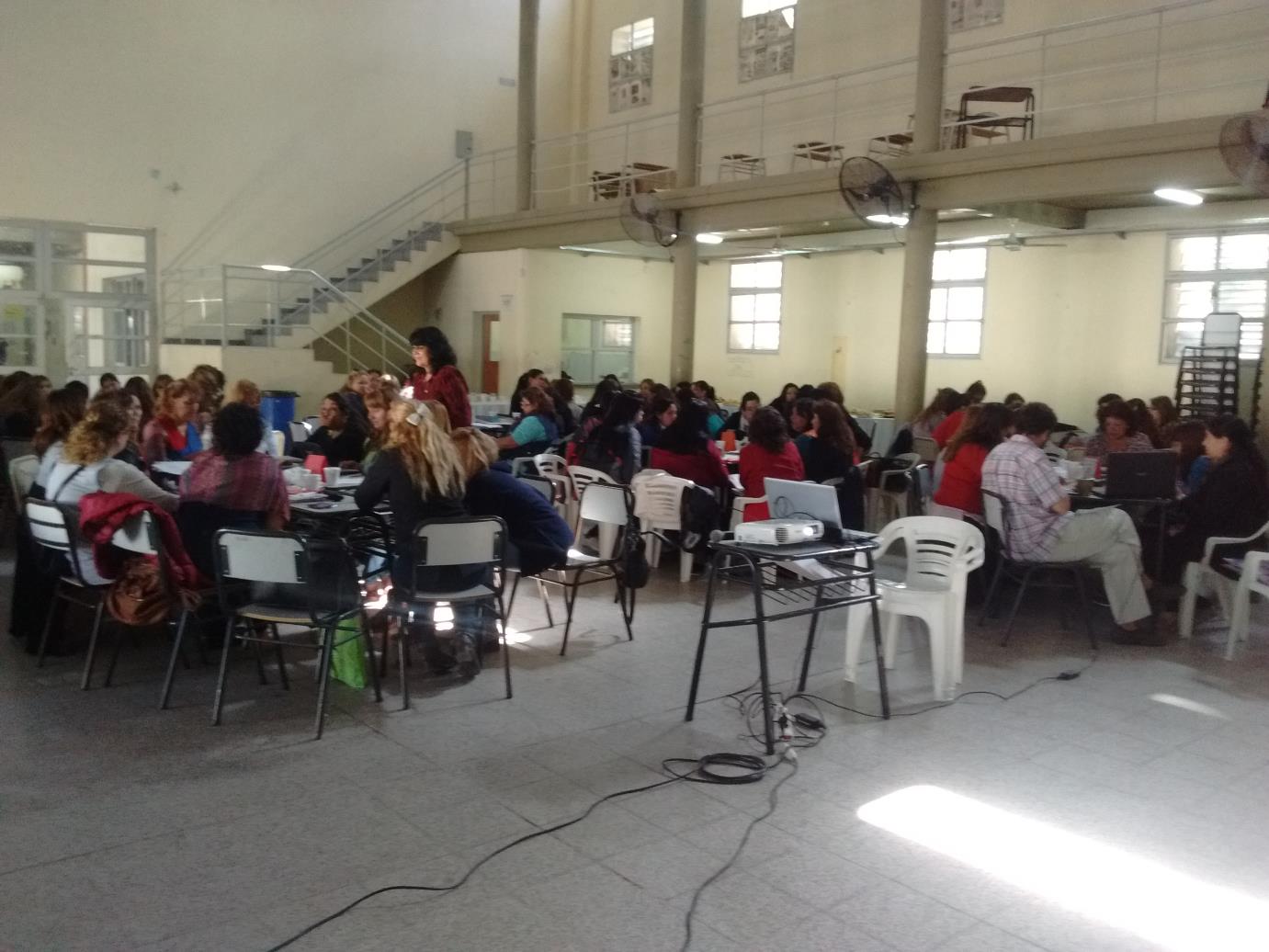 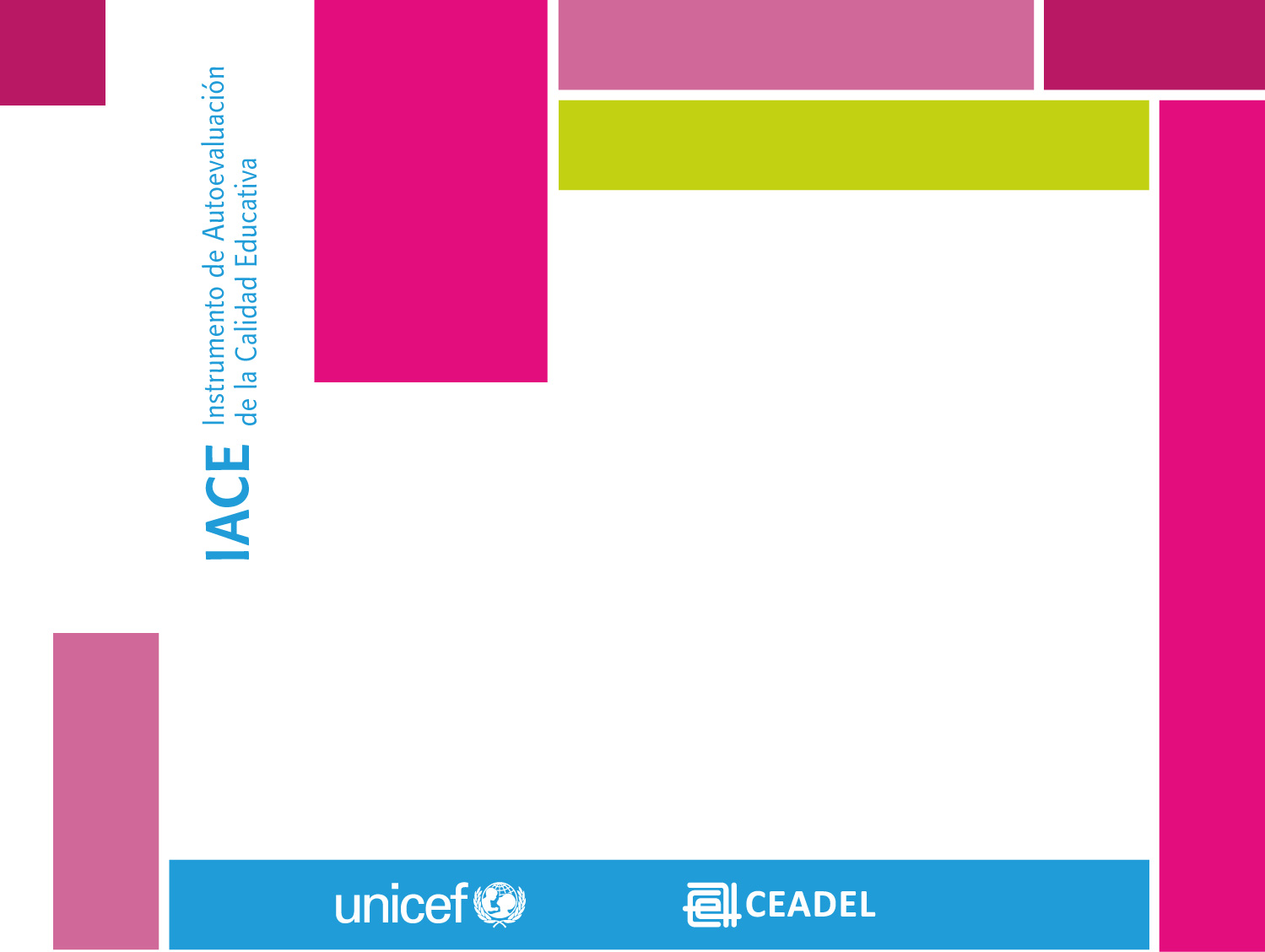 ACCIONES REALIZADAS EN LAS PROVINCIAS POR EL EQUIPO CEADEL – IACE
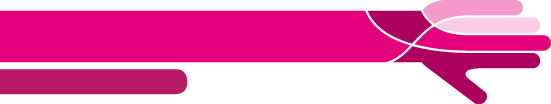 JORNADAS REALIZADAS
En cada provincia, en cada aplicación, el equipo CEADEL-IACE realiza 6 jornadas (3 por cada nivel), con 1 integrante de cada equipo directivo y uno o dos docentes de c/u de las escuelas involucradas, así como con los respectivos supervisores e integrantes de los Equipos Técnicos Provinciales (ETP):
1. Jornada de inicio, para transferencia de las herramientas del método.
2. Jornada intermedia, de capacitación en planificación/programación y monitoreo. 
3. Jornada de cierre y sistematización del proceso aplicativo y los Planes de mejora.  


TOTAL de jornadas: 18 (aún restan las de sistematización y cierre en Jujuy)
TOTAL de asistentes a esas jornadas: 270 directivos y 550 docentes
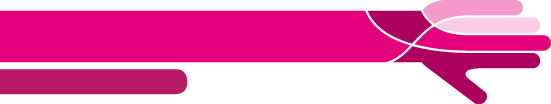 REUNIONES CON SUPERVISORES Y OTROS ACTORES
En cada provincia, durante el período, se llevaron a cabo 3 reuniones específicas con los supervisores de cada nivel y los integrantes de los ETP, totalizando 9 reuniones.
Esas reuniones se orientaron al fortalecimiento de las respectivas capacidades en materia de planificación/programación y monitoreo. 
Asimismo, en cada viaje a las provincias, se realizaron reuniones con las direcciones de nivel y otros funcionarios involucrados en las aplicaciones, orientadas a informar sobre los procesos aplicativos y lograr las adhesiones y los apoyos requeridos. 


TOTAL de asistentes a reuniones: 70 supervisores y 12 miembros de ETP
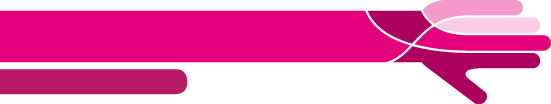 ENCUESTAS DE SATISFACCIÓN
Al finalizar cada jornada de trabajo con los diferentes actores en las provincias se aplicó una encuesta de satisfacción de los concurrentes sobre diversos aspectos de las actividades desarrolladas. 
Los datos relevados se cargan en una base específica, se procesan y se analizan en cada relatoría, después de cada viaje. 
Todas las valoraciones fueron positivas o muy positivas en aspectos tales como: 
importancia de los temas abordados, 
tiempos adjudicados a los diferentes temas, 
materiales usados (en especial los recursos audiovisuales), 
metodología usada (en especial el equilibrio entre exposición teórica y trabajo grupal), 
comprensibilidad del lenguaje utilizado, 
desempeño de los docentes, 
capacidades transferidas para la aplicación del método.
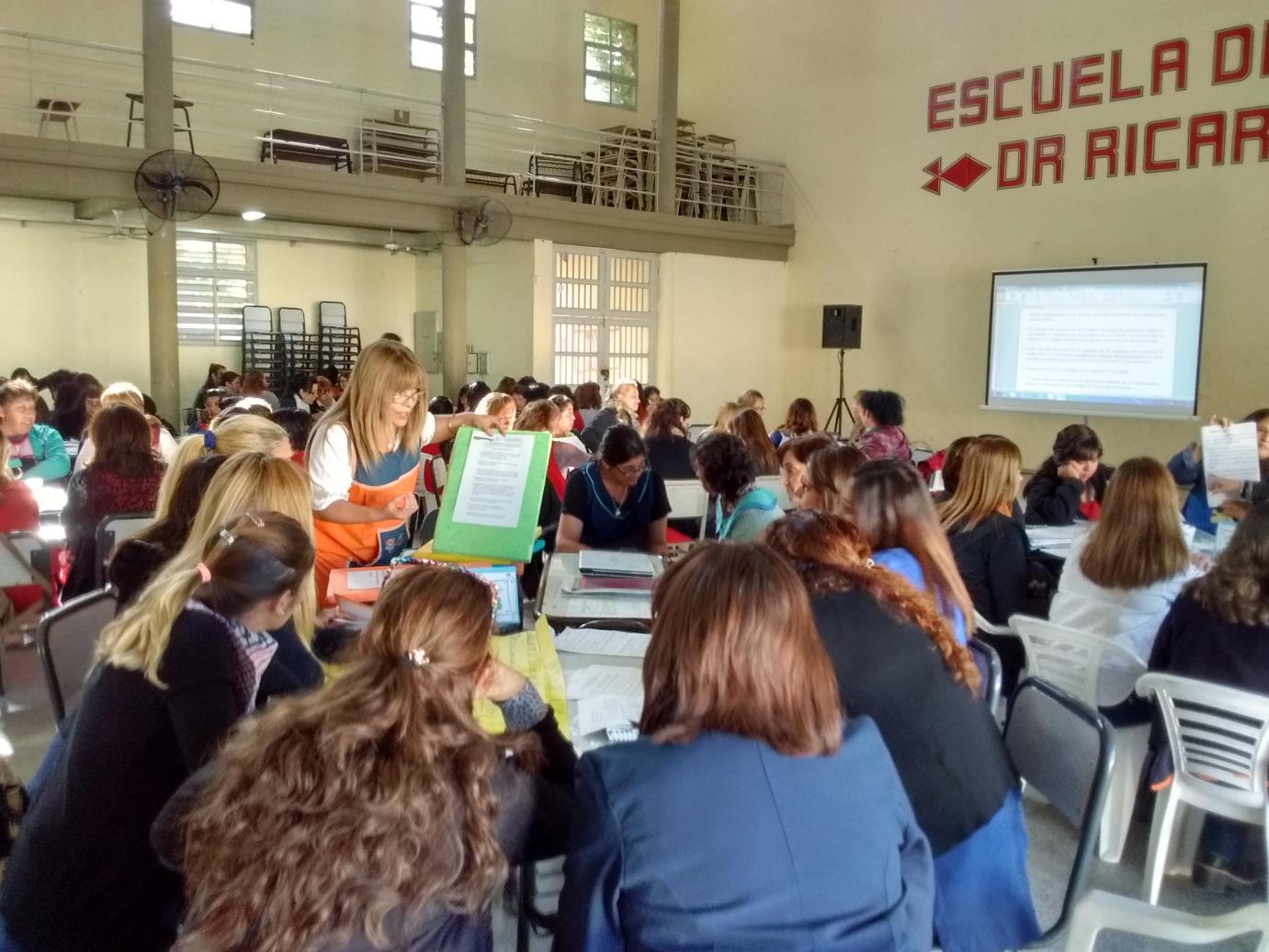 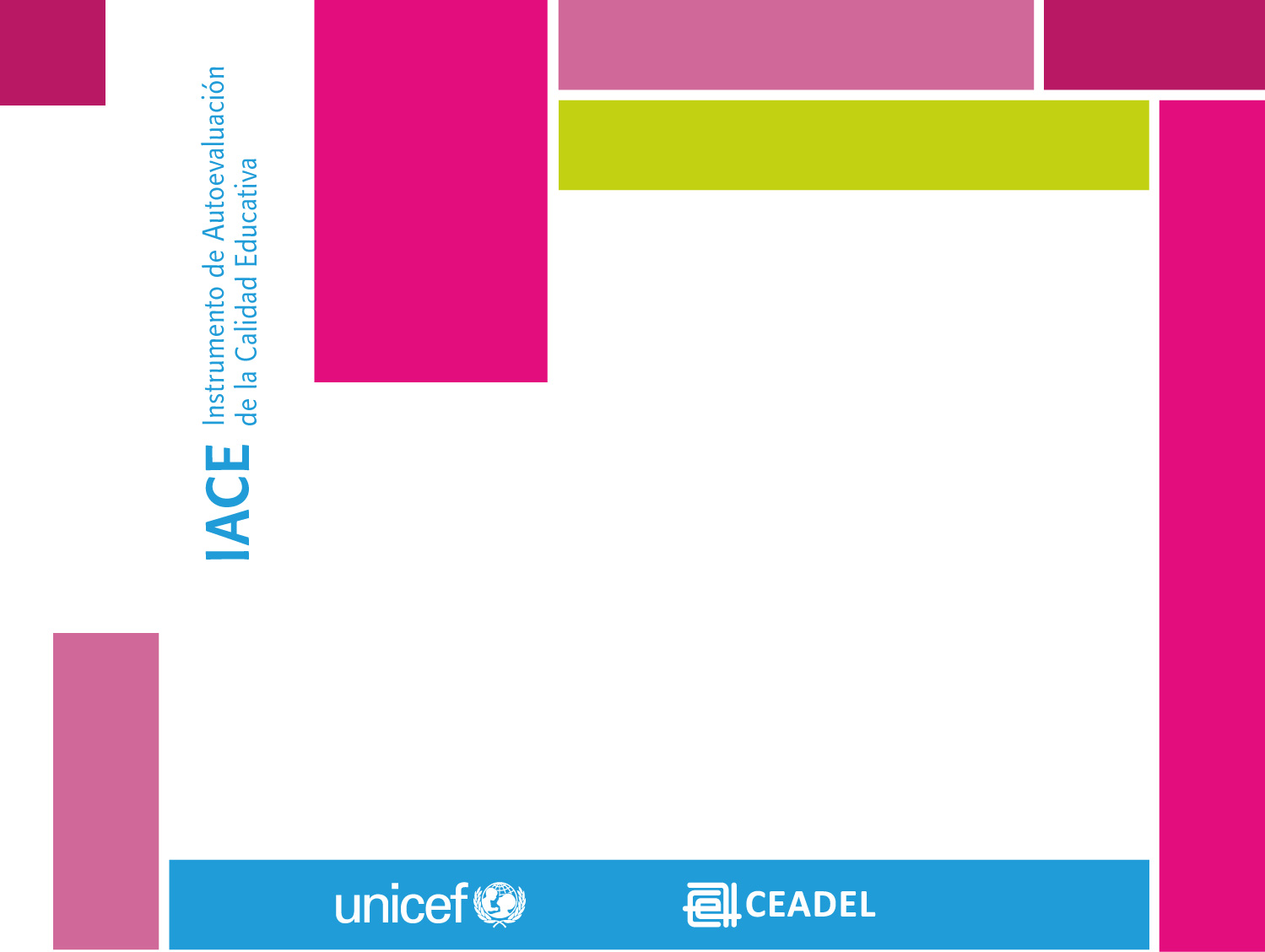 INVOLUCRAMIENTO DE LOS ACTORES ESCOLARES
INVOLUCRAMIENTO EN EL NIVEL INICIAL
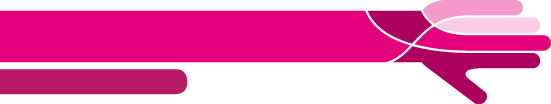 INVOLUCRAMIENTO EN EL NIVEL SECUNDARIO
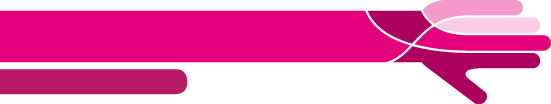 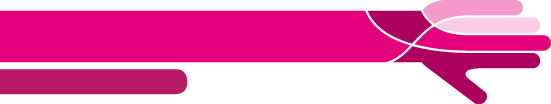 COMENTARIOS SOBRE EL INVOLUCRAMIENTO DE ACTORES
Se destaca que los Grupos Promotores se conformaron y han tenido protagonismo en todas y cada una de las escuelas involucradas en ambos niveles (salvo en aquellos casos con planteles de menos de 10 integrantes). 
En los jardines el compromiso y la participación de los actores es alto, en el siguiente orden de mayor a menor: directivos y docentes, familiares y niños/as.
En secundarias el compromiso y la participación de los actores se da en el siguiente orden de mayor a menor: estudiantes, preceptores, directivos/docentes y familiares.
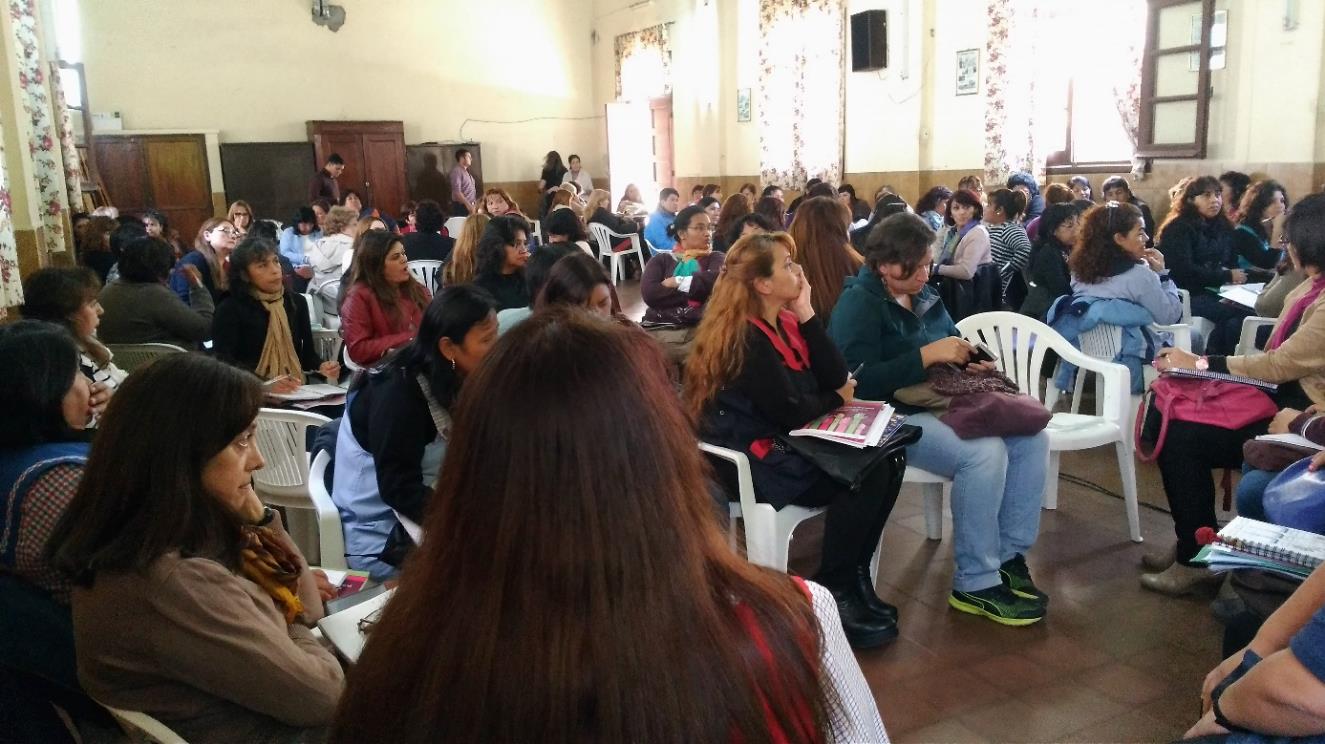 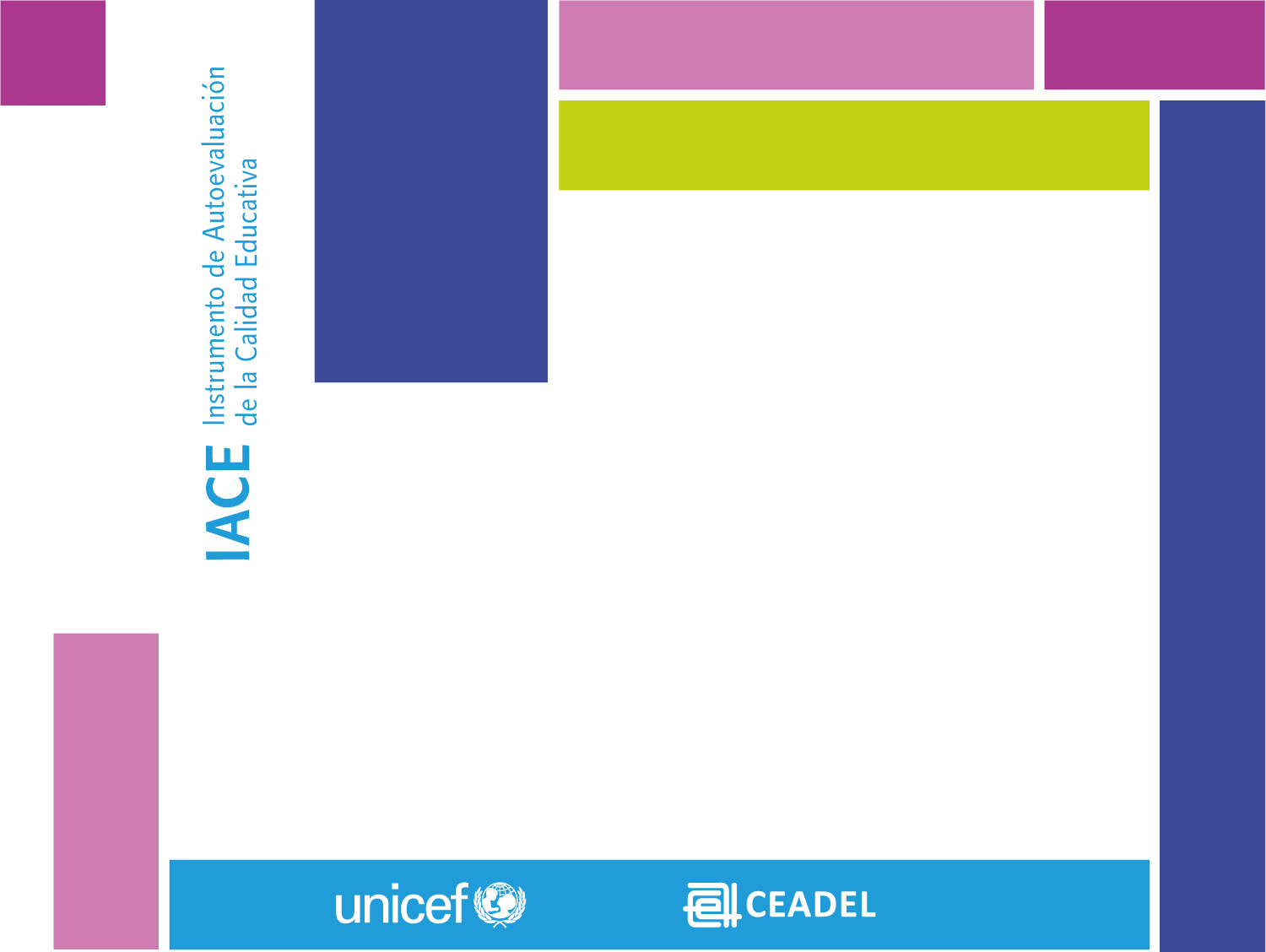 OPINIONES SOBRE UTILIDAD Y RELEVANCIA DE LOS EJERCICIOS Y EFECTOS DEL IACE EN LAS ESCUELAS
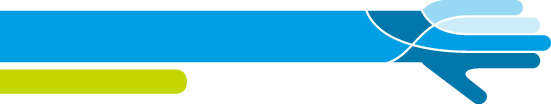 TÉCNICAS
Para la autoevaluación en cada escuela el IACE plantea la utilización de cuatro tipos de técnicas: 

Sistematización y análisis de registros o datos existentes (en el establecimiento y en el nivel provincial).
Encuesta a familiares (cuestionario autoadministrable).
Dinámicas grupales: trabajo en pequeños grupos (de a pares o de entre 3 a 6 integrantes) y talleres más numerosos o plenarios.
Programación / planificación según formato.
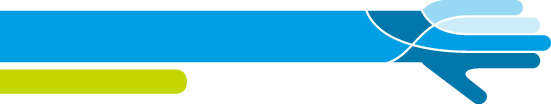 EJERCICIOS BÁSICOS
Se trata de los ejercicios mínimos a realizar en el proceso autoevaluativo:

Datos de la escuela para los últimos cinco ciclos lectivos completos y comparación con los datos provinciales correspondientes.
Consulta a familiares de estudiantes (encuesta* y/o taller).
Consulta a estudiantes (taller).
La misión de la escuela.
El significado de la calidad educativa en la escuela.
Valoración de dimensiones y variables de la calidad educativa.**
Plan de Acción para la mejora de la calidad educativa (Plan).

*Se provee una base de datos computarizada para la carga de las encuestas y salidas de información en tabulados y gráficos.
** También se brinda una base computarizada para la carga de las valoraciones y salidas de información en tabulados y gráficos.
EJERCICIOS OPCIONALES Y ADICIONALES – INSTRUMENTOS
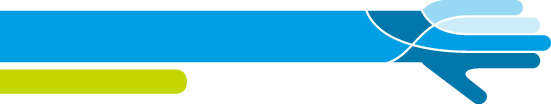 En el nivel inicial se incluyó un ejercicio opcional referido a un tema prevalente:  Articulaciones entre el jardín y las escuelas primarias.
En el nivel secundario también se incluyó un ejercicio opcional referido al Uso de información para la toma de decisiones (a pedido de la Secretaría de Evaluación del MEyD nacional). 
En Secundarias se incluyeron tres ejercicios adicionales sobre temas emergentes, en especial sobre: 
Salud integral y sexual/reproductiva, 
Manifestaciones de violencia en la escuela, 
Adicciones y consumos problemáticos (alcohol, tabaco, drogas…)

Se brindan, en ambos niveles, instrumentos como: cronograma para programar las actividades aplicativas y grillas o formatos para la sistematización del proceso de aplicación.
UTILIDAD Y RELEVANCIA DE LOS EJERCICIOS
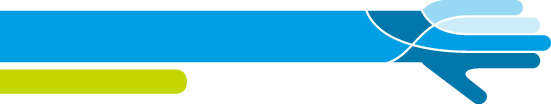 Tanto las escuelas de nivel inicial como las secundarias han valorado como muy útiles y relevantes los ejercicios básicos. 

En las escuelas secundarias también remarcaron la alta utilidad y relevancia de los ejercicios sobre temas emergentes considerándolos muy pertinentes para ese tramo etario y como herramientas que cooperan con los docentes para profundizar en esas cuestiones con los estudiantes.
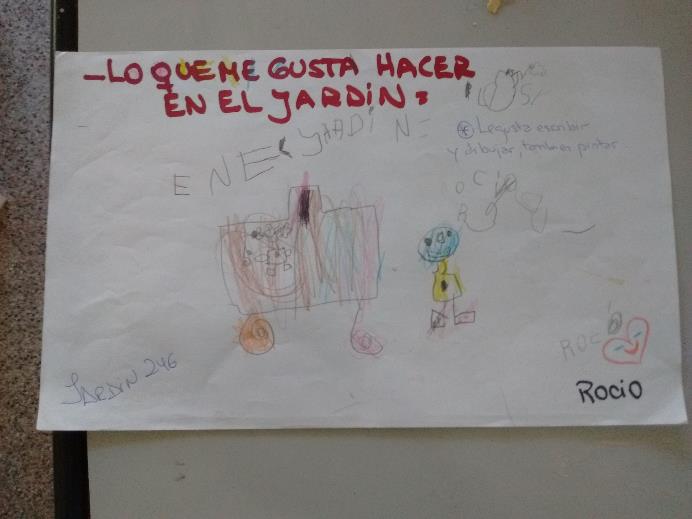 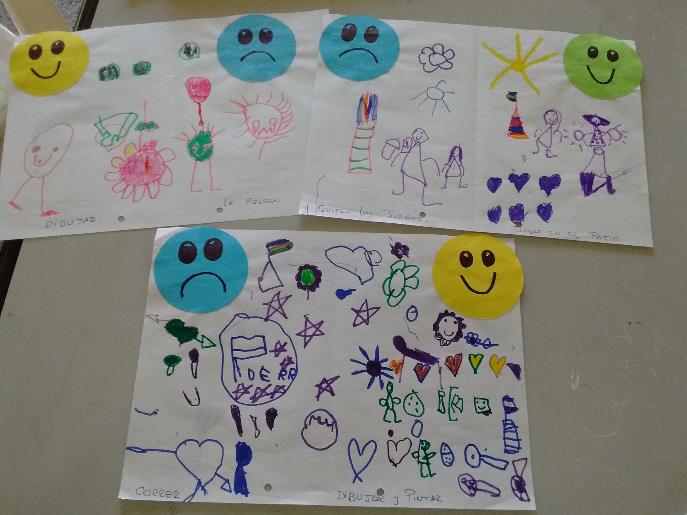 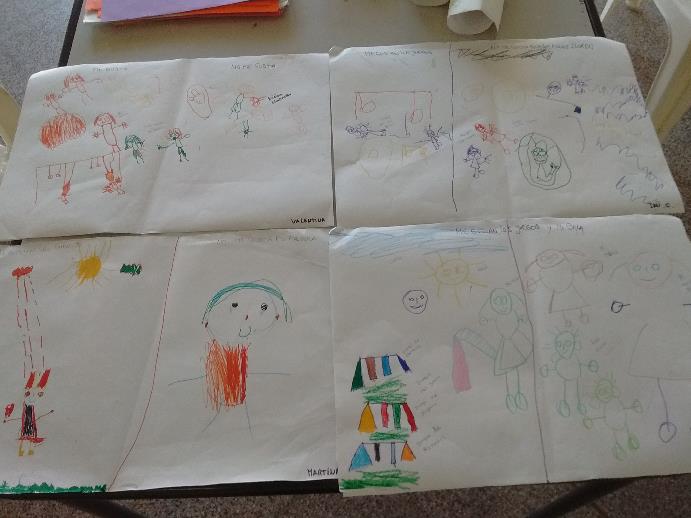 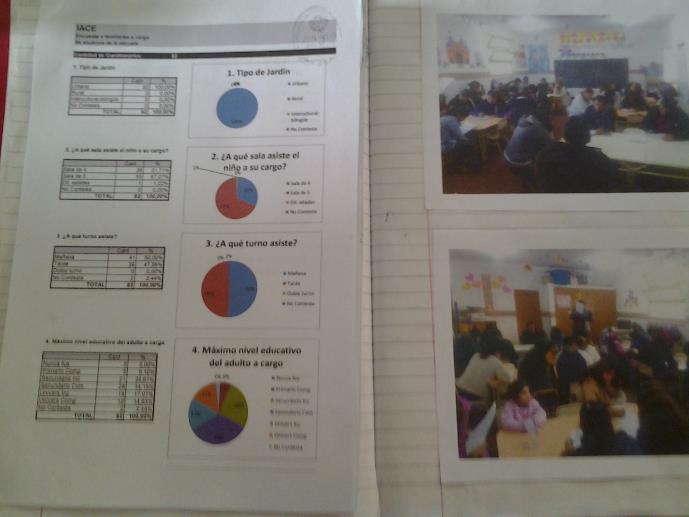 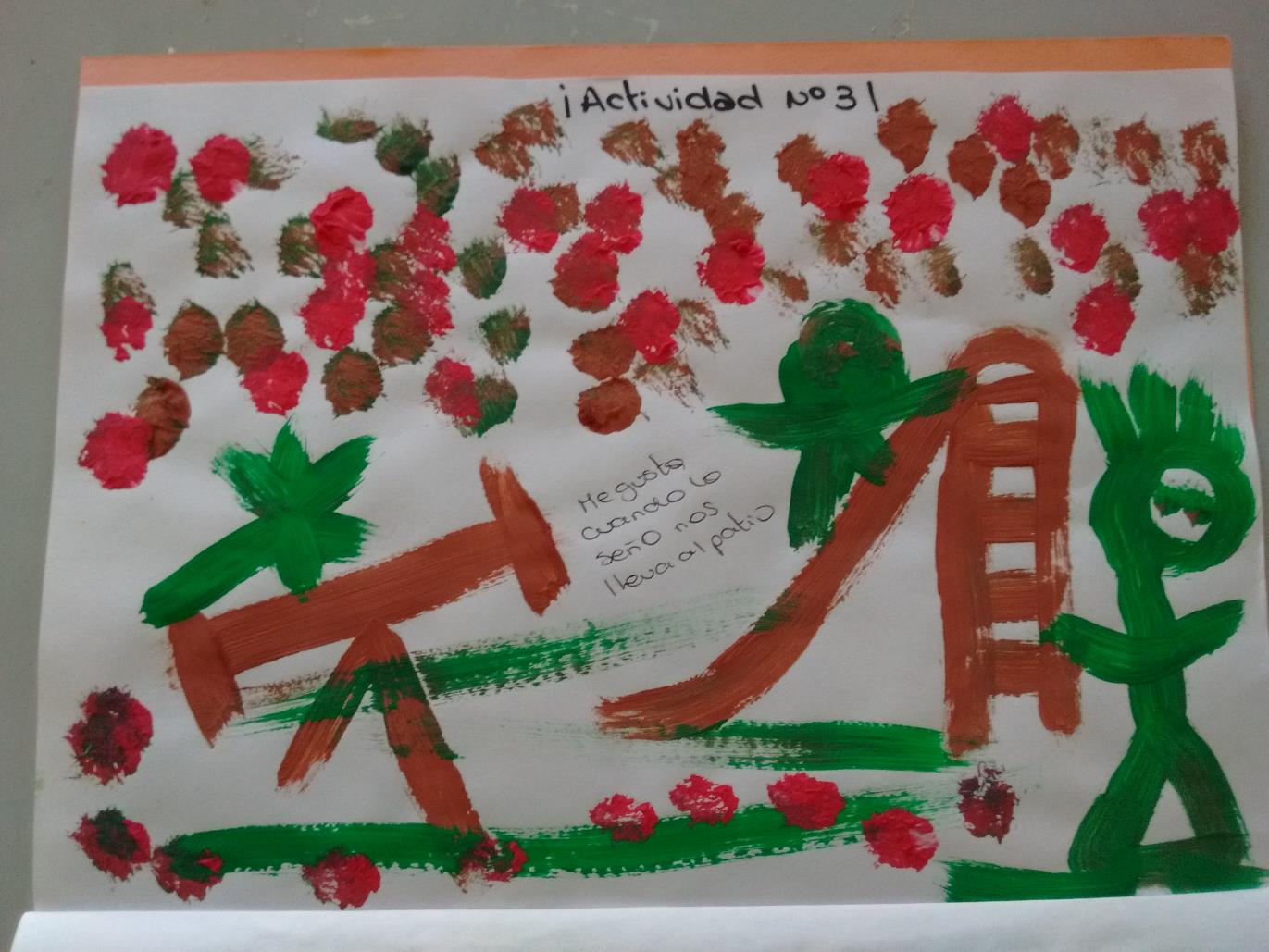 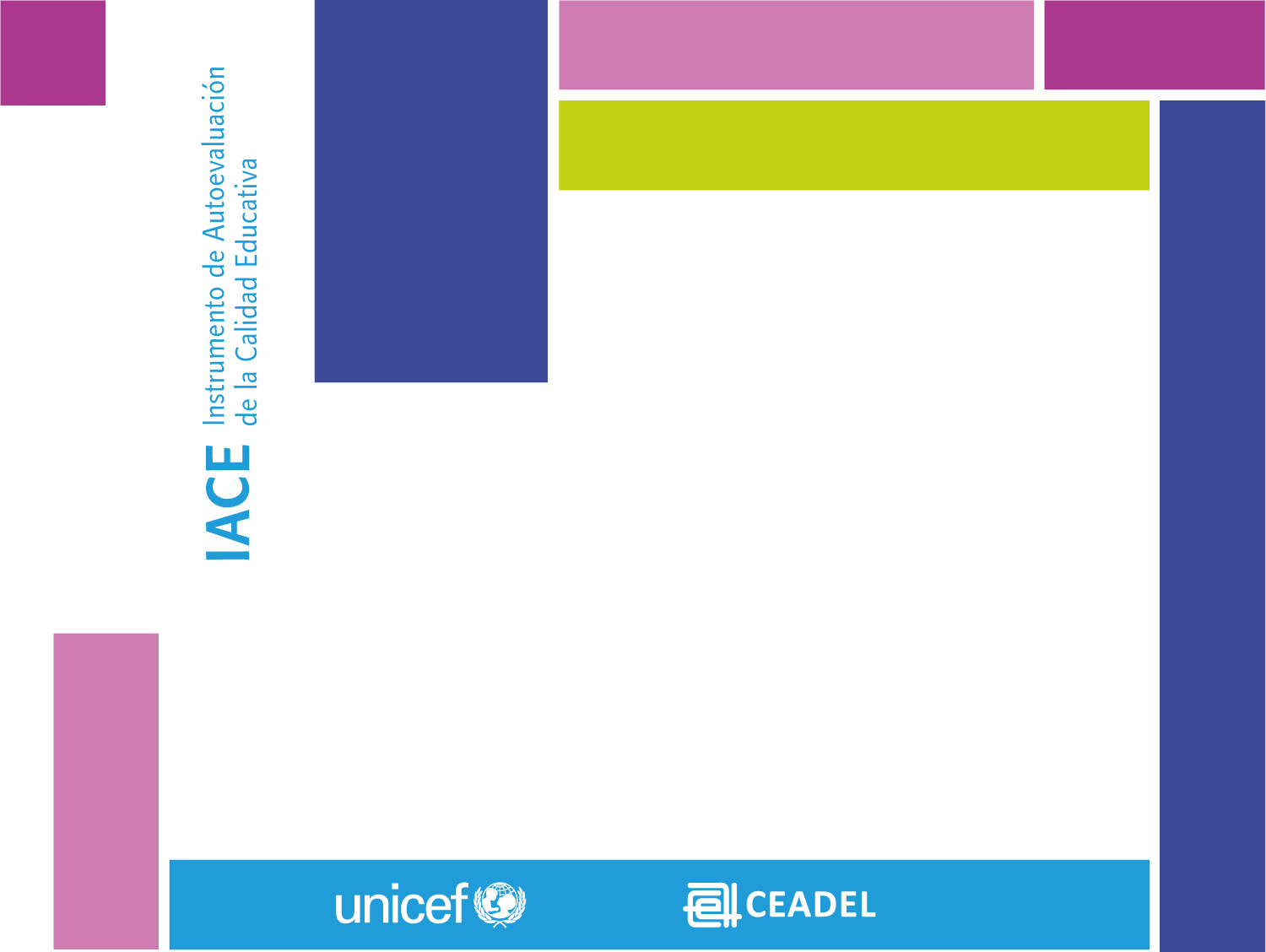 PLANES FORMULADOSSíntesis de problemas priorizados y acciones superadoras propuestas
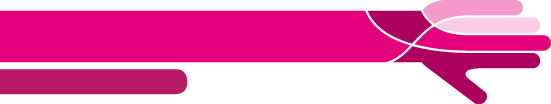 PLANES FORMULADOS…
… EN RELACIÓN CON LAS ESCUELAS INVOLUCRADAS

En los jardines de Salta y Sgo. del Estero el 100% de las escuelas involucradas ha formulado su Plan. Aunque en Jujuy aún no finalizó la aplicación, es esperable que así también suceda, dados los antecedentes de aplicaciones previas. 
En las secundarias de Salta, el 80% formuló su Plan, mientras que en Sgo. del Estero fue el 100%. Jujuy aún no finalizó su aplicación, pero es esperable que también se formulen el 100% de los planes.
 De las 277 escuelas son 271 (98%) las que habrán completado el proceso aplicativo con su Plan formulado.
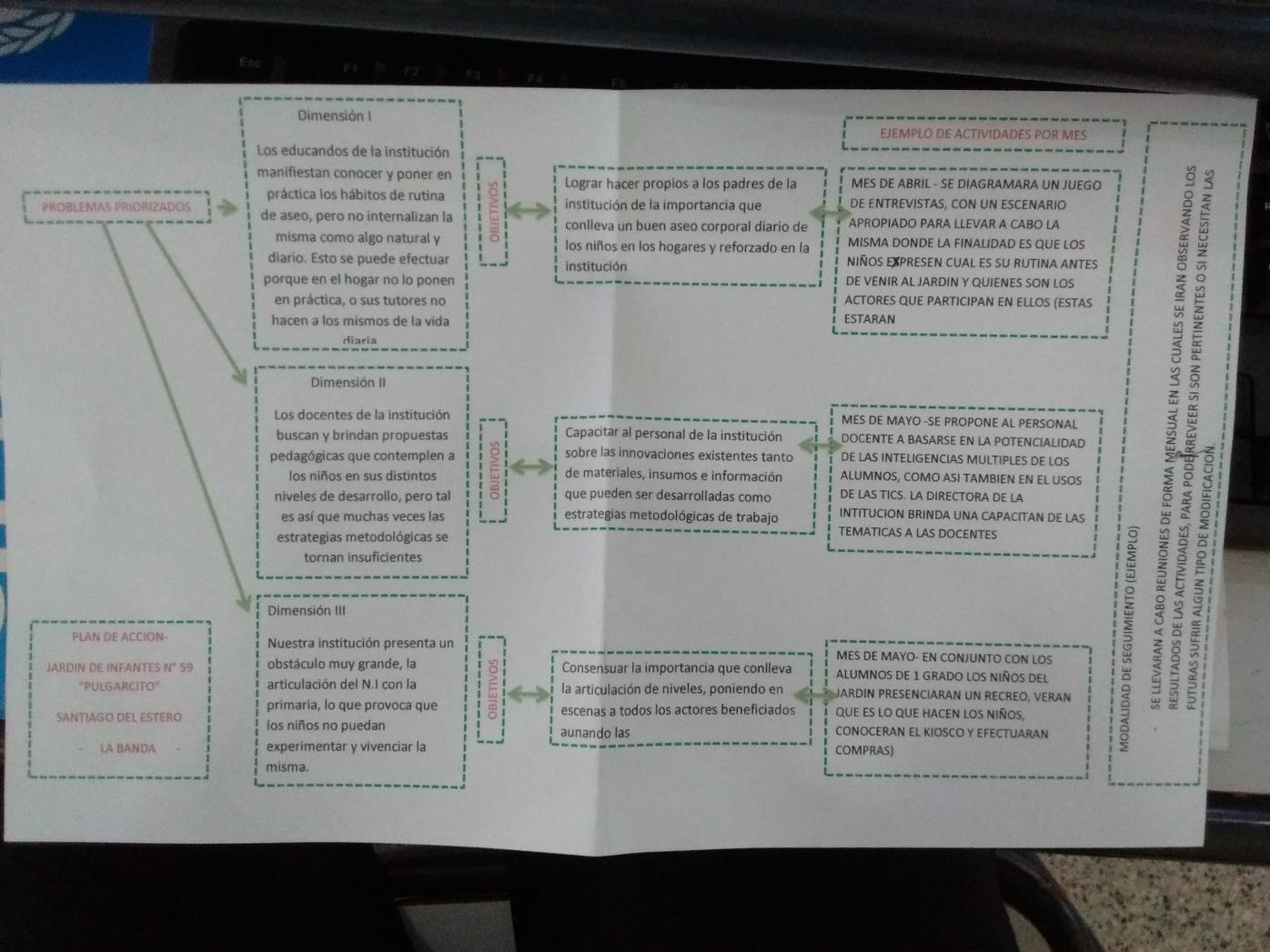 NIVEL INICIAL: problemas y acciones superadoras
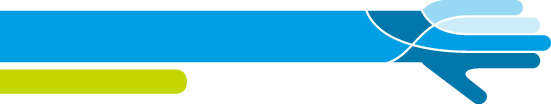 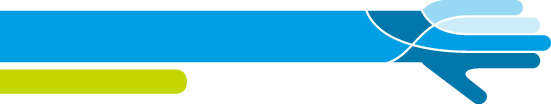 NIVEL INICIAL …
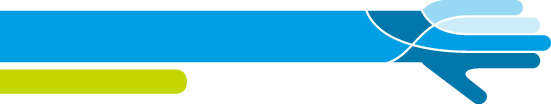 NIVEL INICIAL…
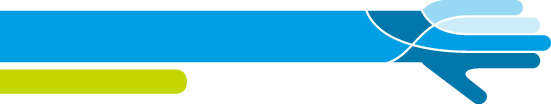 NIVEL INICIAL…
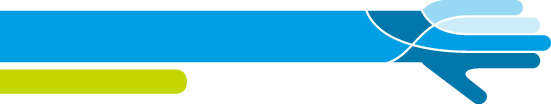 NIVEL SECUNDARIO: problemas y acciones superadoras
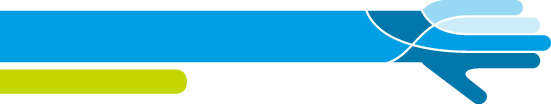 NIVEL SECUNDARIO…
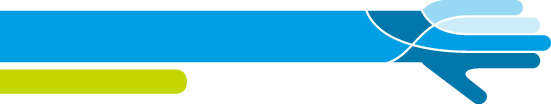 NIVEL SECUNDARIO…
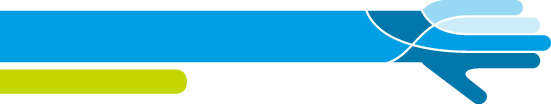 NIVEL SECUNDARIO…
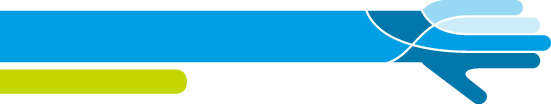 NIVEL SECUNDARIO…
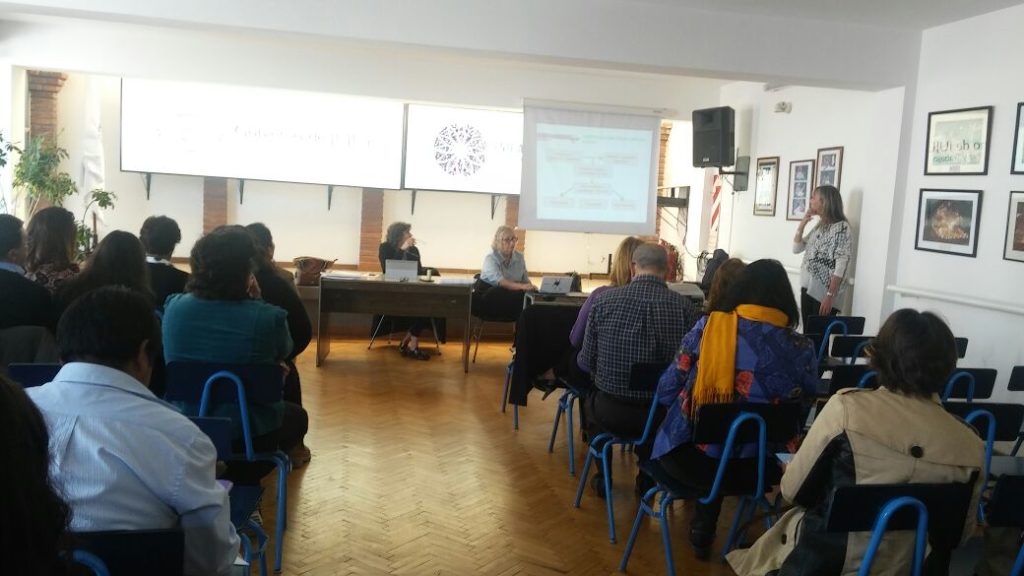 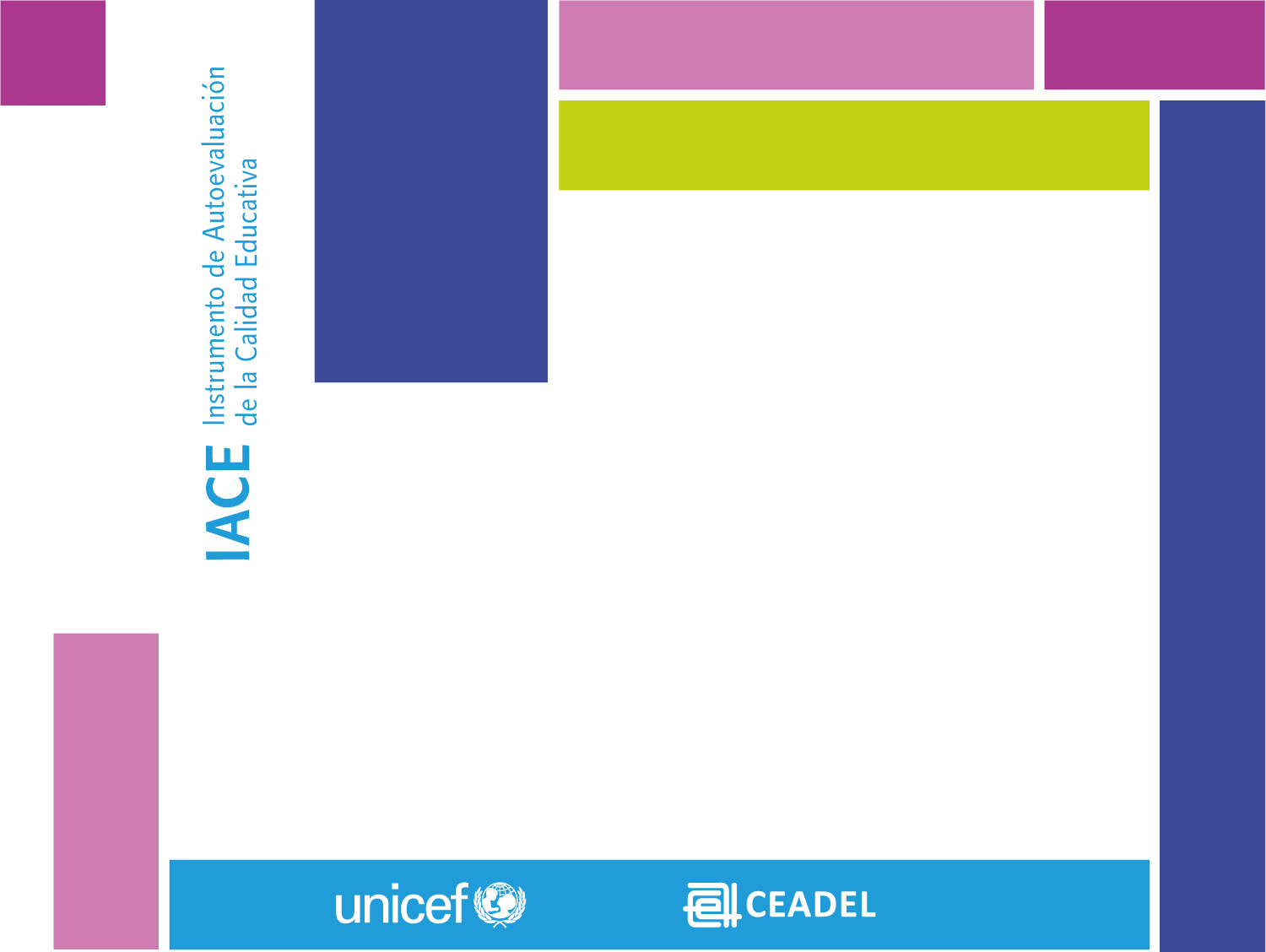 EFECTOS IACE EN LAS ESCUELAS, TESTIMONIOS (Nivel micro)
EFECTOS DEL IACE EN ESCUELAS
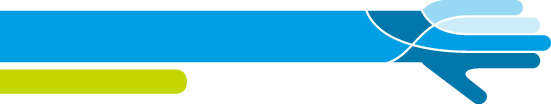 Los diferentes actores destacaron efectos del IACE en sus escuelas (síntesis): 
Posibilitó consolidar los vínculos entre directivos, administrativos, docentes, estudiantes y familias.
Promovió la participación, reflexión y comunicación con la comunidad. 
Fortaleció el trabajo en equipo.
Permitió detectar la necesidad de ayudar y acompañar en el proceso de actualización pedagógica a los docentes.
Permitió reconocer debilidades y fortalezas de la institución.
Se generó debate y consenso, toma de conciencia y compromiso en la ejecución de las actividades.
Sirvió para revisar las prácticas docentes en todas sus dimensiones a partir de la mirada interna, buscando estrategias para mejorar la calidad de las propuestas educativas. 
Facilitó pensar y reflexionar sobre la calidad educativa en cada escuela y proponer, en forma consensuada, mejoras viables y planificadas.
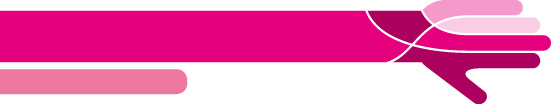 TESTIMONIOS S/EJERCICIOS
Los Ejercicios Básicos permitieron a los docentes: “la reflexión sobre  las practicas  pedagógicas”, “la obtención de información para visualizar la evolución de la institución en los últimos 5 años”, “la detección de diversas problemáticas”. 
“Se pudo escuchar y conocer las opiniones  de estudiantes, padres y docentes sobre la institución y el acompañamiento familiar en el proceso de enseñanza y aprendizaje”.
“Fueron de alto grado de utilidad y relevancia”. “Facilitó el conocimiento de problemáticas en forma sistematizada”. 
“Se reflejó la realidad institucional y se pudo replantear la tarea, aunar criterios, facilitar la definición de un plan de acción para la mejora de la calidad educativa”.
Se generó reflexión en el plantel, y se pudo tener una mirada diferente para evaluar las prácticas docentes” 
“Fue movilizador, permitió ver logros y falencias, replantear la misión según el perfil de los alumnos y la calidad educativa, descubrir la poca capacidad de los docentes para autoevaluarnos” 
“Se mejoraron las relaciones existentes entre docentes de diferentes turnos y el trabajo en equipo, la búsqueda de un punto en común, y aceptar la opinión de otros actores”
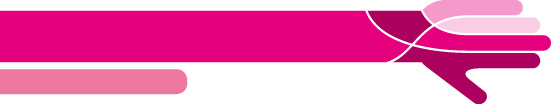 TESTIMONIOS / OTROS EFECTOS
“El proceso fue dinámico y provocó asombro en el ámbito escolar, ya que las docentes no concebíamos la dimensión 2 como una posible falencia”.
“Permitió modificar e innovar estrategias de enseñanza y evaluación”
“Hizo despertar de la rutina diaria para idear nuevas acciones desde una mirada distinta”
“Se incorporó el Plan de Acción al PEI de la institución”
“Se incorporó el Plan de Acción al PMI”
“El plan de Acción ayudó a elaborar el PCI y el DON” 
“Permitió el replanteo de la temática de la inclusión”
“Implicó una pausa en el ritmo acelerado por cumplir con lo que se planifica, sin considerar, a veces, los resultados ni el proceso”
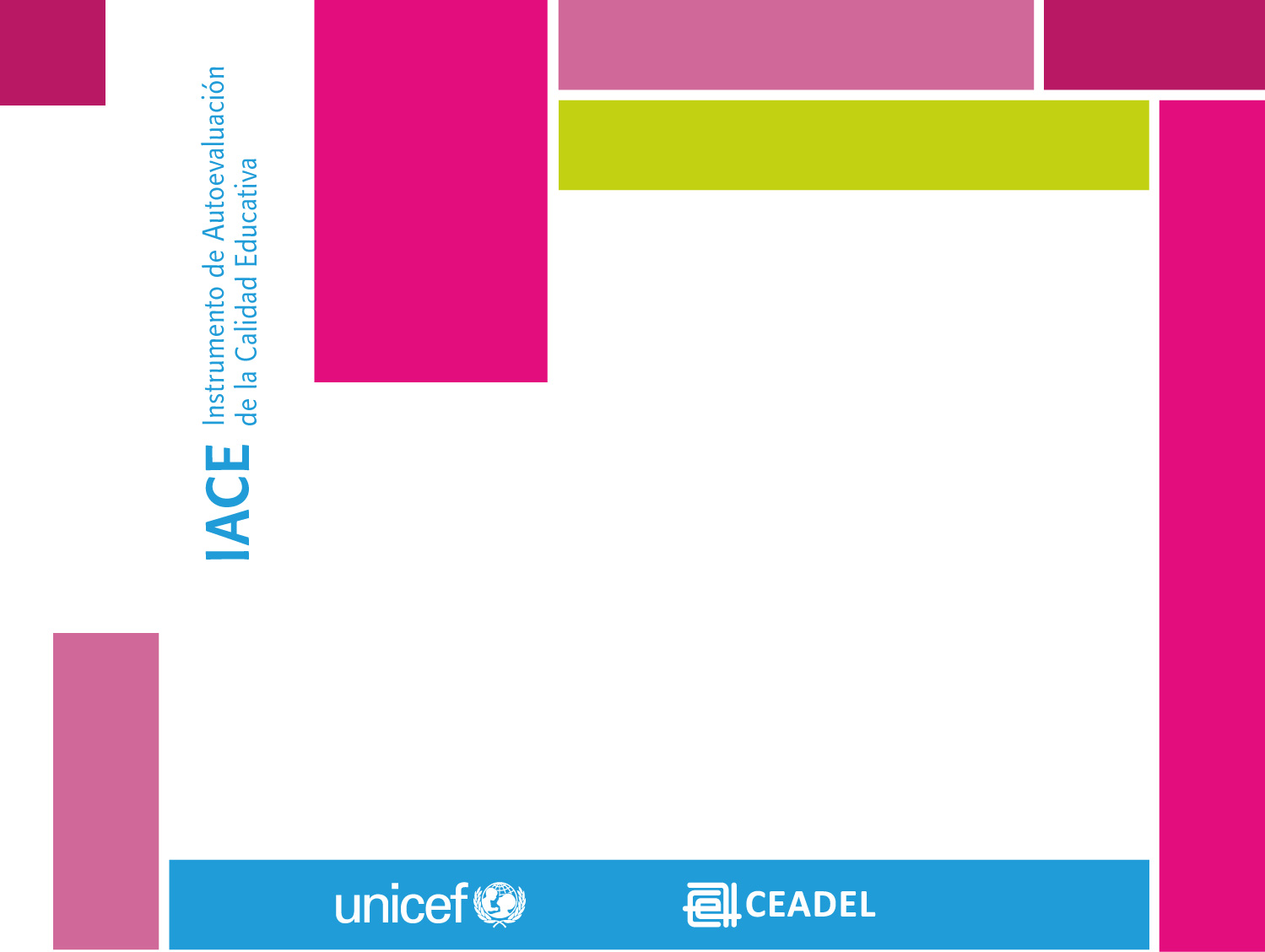 INCIDENCIA DEL IACE EN LAS POLÍTICAS EDUCATIVAS PROVINCIALES
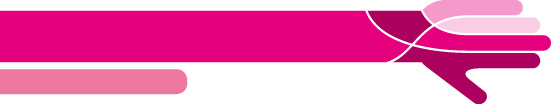 INCIDENCIA IACE - Provincias
Involucramiento progresivo de los supervisores en el acompañamiento a las escuelas y en el monitoreo de los Planes.
Algunos supervisores promovieron la aplicación del IACE en sus escuelas a cargo no incluidas en los operativos. 
Autorización de las jornadas requeridas para la aplicación del IACE mediante resolución específica (p.e: Santiago del Estero, Res. N°3625, Proyecto de Capacitación y autorización de jornadas en escuelas de nivel inicial y secundarias).  
Integración de la autoevaluación al Plan de Educación 2016-2020, Un Compromiso para el Desarrollo de la Provincia de Salta (Ministerio de Educación, Ciencia y Tecnología, 2016). Fuerte influencia del IACE en su formulación (múltiples citas). Salta. 
Reconocimiento de la autoevaluación como dispositivo para la capacitación docente (aprendizaje desde la práctica) a partir del otorgamiento de puntaje para quienes se involucran en los procesos autoevaluativos (Resolución 093. Exp N°1407792/14, 19 de mayo 2014, en Salta). Ídem en Santiago del Estero.
INCIDENCIA IACE - Provincias
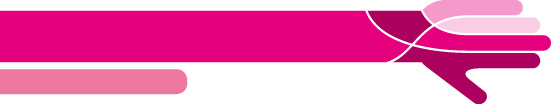 Consideración de la autoevaluación como política educativa provincial, propiciando una cultura evaluativa.
Valoración del proceso y los resultados de la autoevaluación como facilitador de la integralidad de las acciones. 
Utilización del material teórico del IACE para la elaboración del nuevo Diseño Curricular de Nivel Inicial en la provincia. (Salta).
Utilización de los materiales IACE para la capacitación de futuros directivos de escuelas secundarias (Salta).
Integración del proceso de autoevaluación a los planes, programas y proyectos nacionales y provinciales que desarrolla la escuela (ej: PEI, PCI, PMI, DON, PIIE) brindando mayor coherencia y unidad a las acciones que realizan. 
Noticias sobre actividades del IACE en portales educativos de los Ministerios provinciales.
INCIDENCIA IACE - Nación
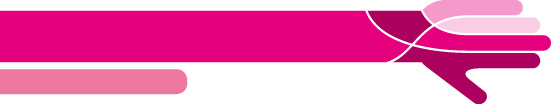 Consideración de la autoevaluación como política educativa a través de una Secretaría específica en el MEyD Nacional.
Valoración del proceso y los resultados de la autoevaluación como aporte a la mejora de la Calidad educativa. 
Utilización de varios aspectos de los materiales IACE para la elaboración de los nuevos instrumentos para la autoevaluación.
En especial, se prevé usar el ejercicio de Valoración de las variables e indicadores de la Calidad Educativa del IACE para los diferentes niveles.
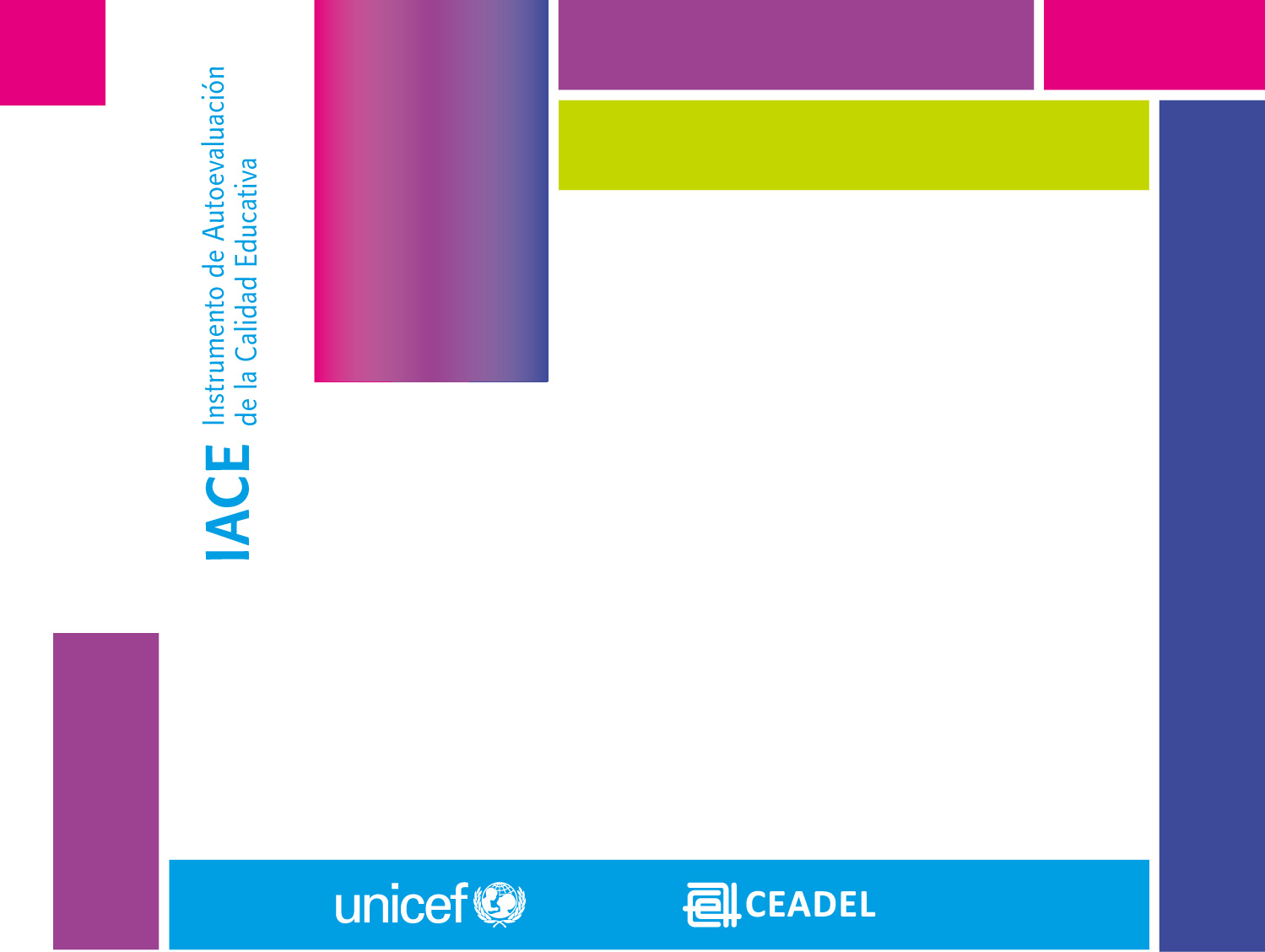 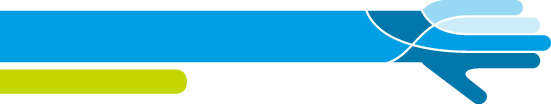 ¡¡¡MUCHAS GRACIAS!!!!